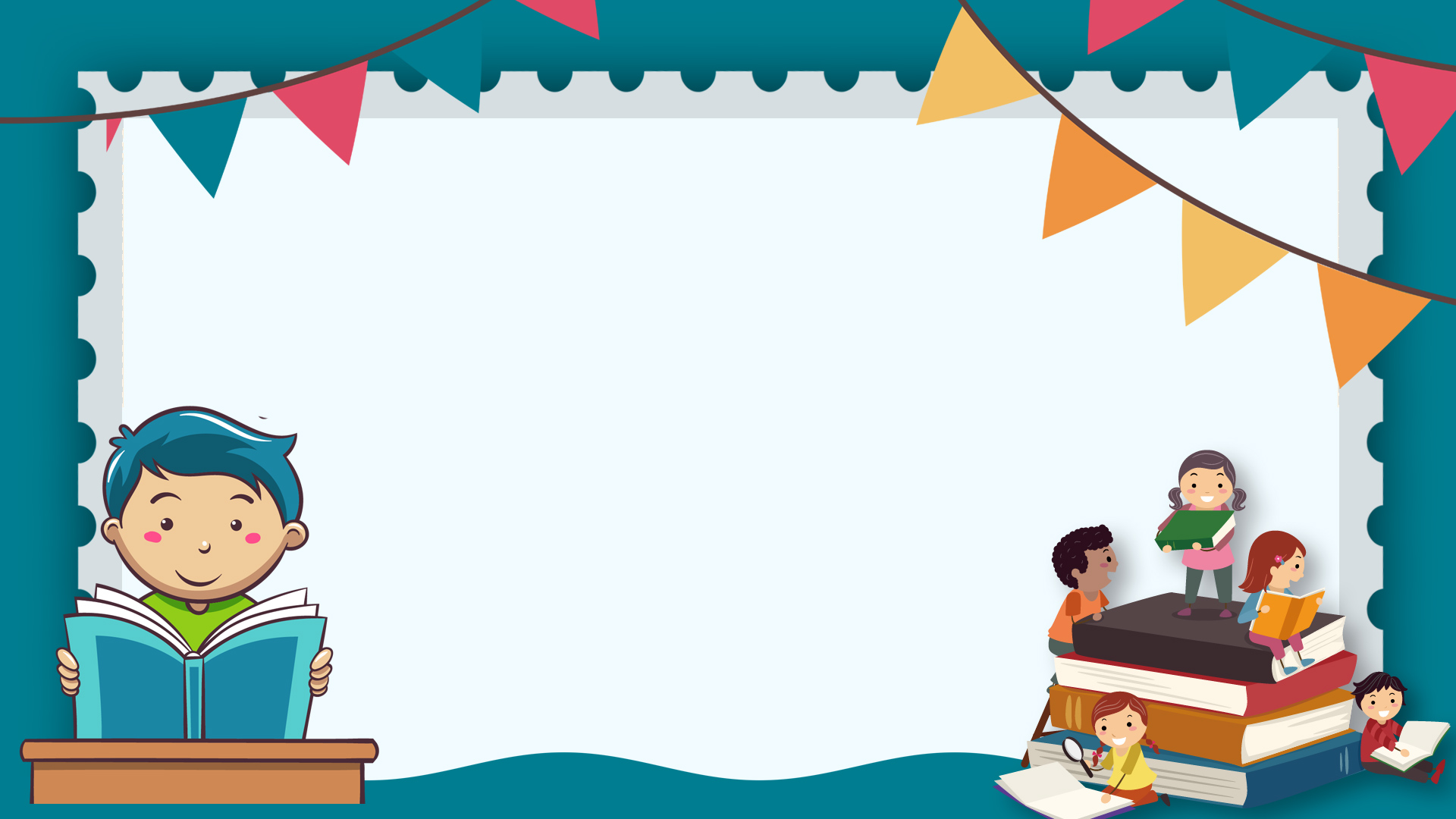 B. VIẾT
Tiết 22-23
VIẾT BÀI VĂN KỂ LẠI SỰ THẬT 
CÓ LIÊN QUAN ĐẾN NHÂN VẬT  HOẶC SỰ KIỆN LỊCH SỬ
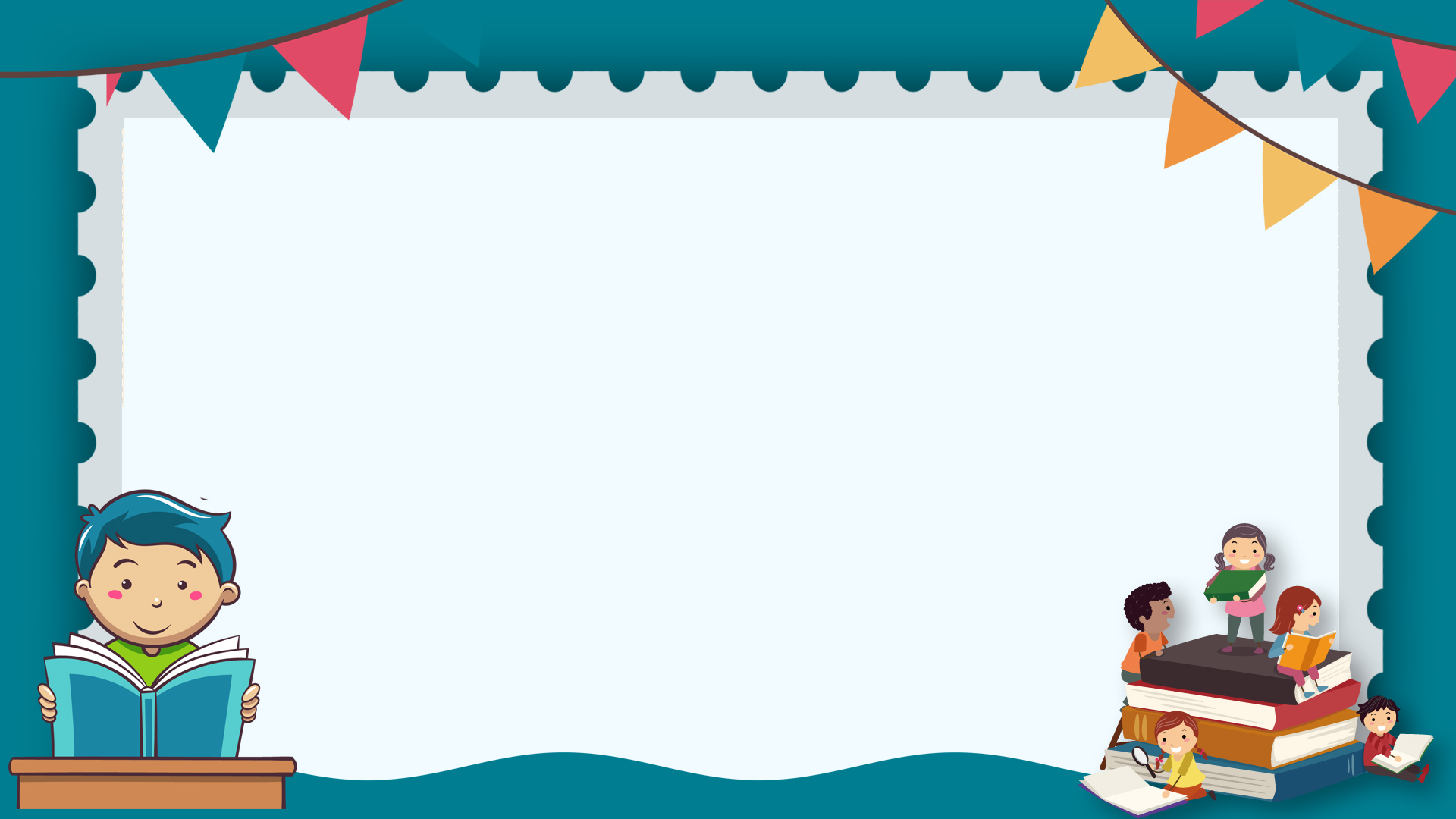 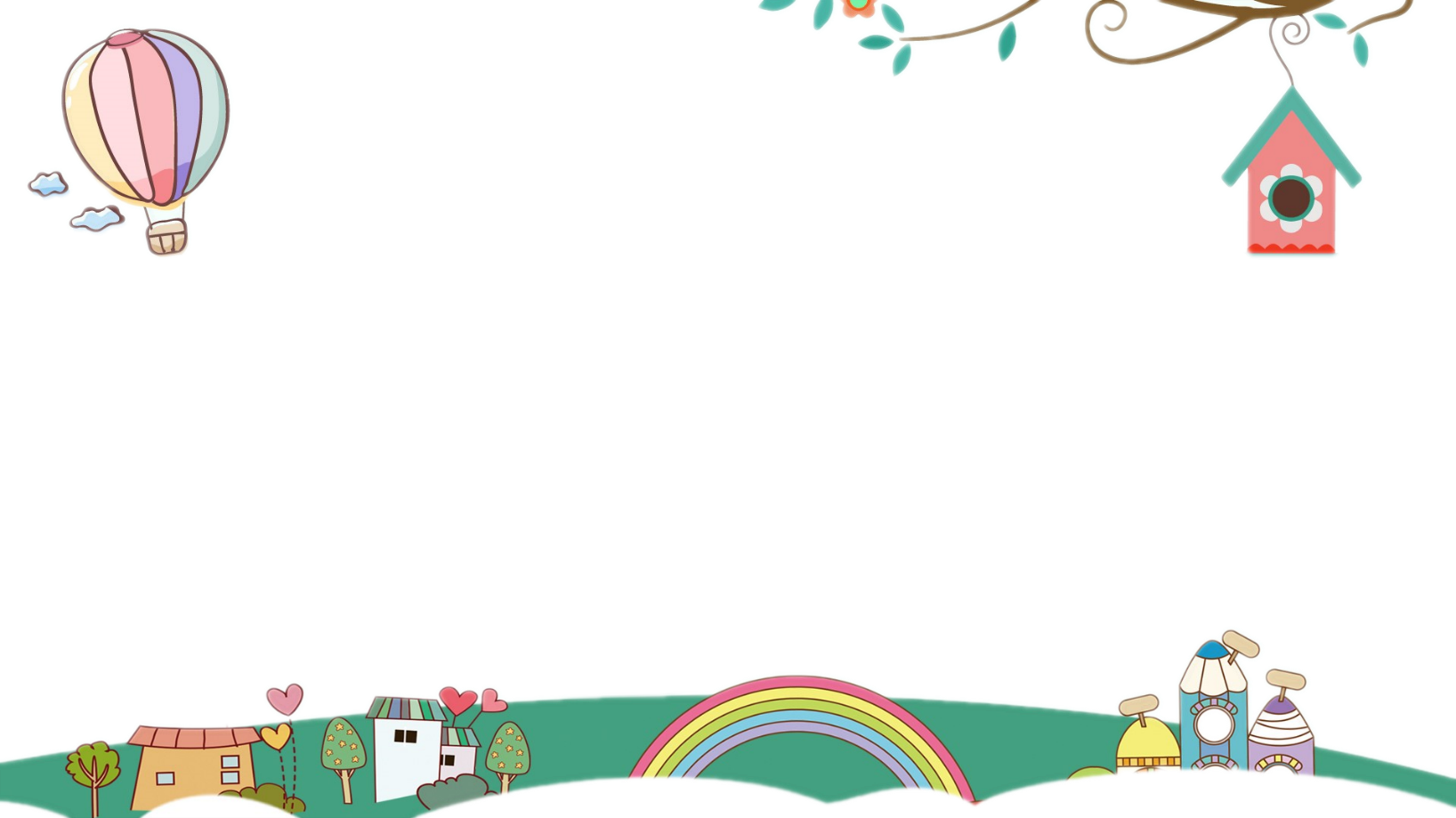 HOẠT ĐỘNG KHỞI ĐỘNG
1
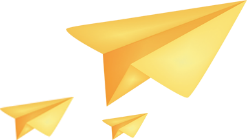 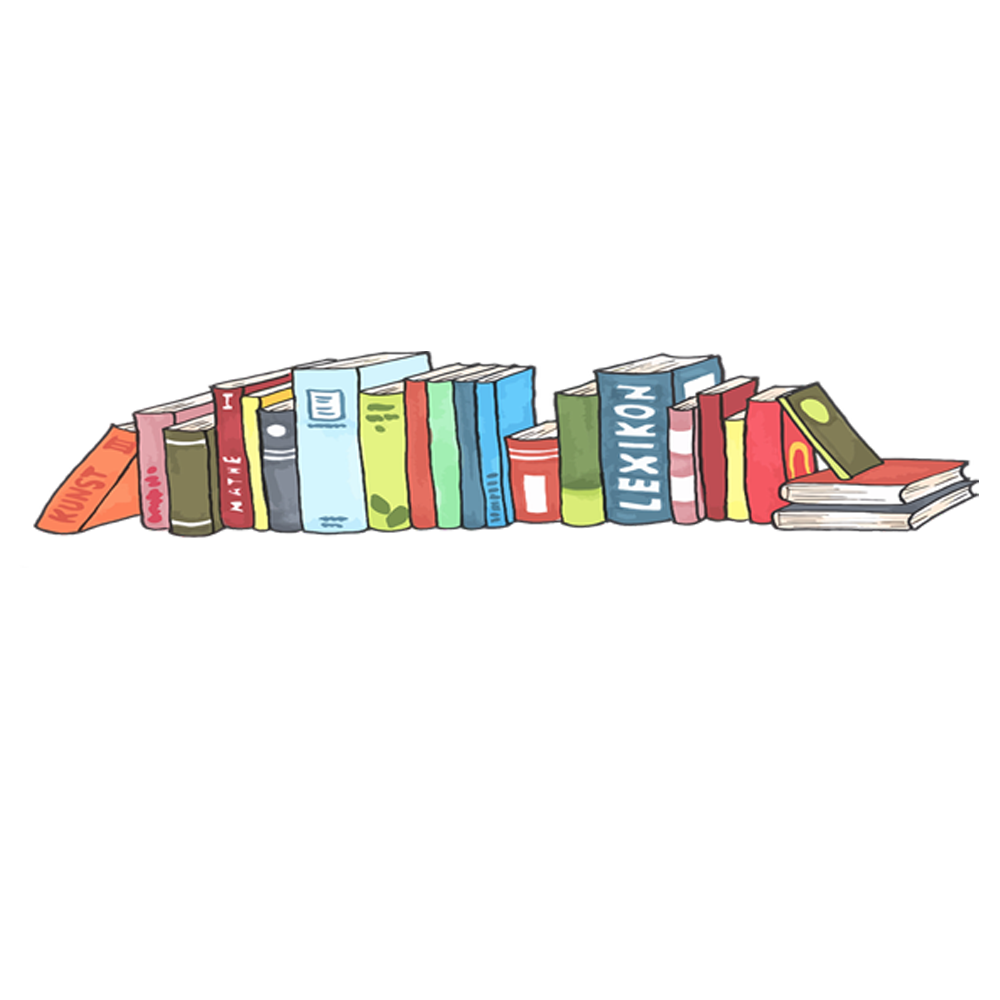 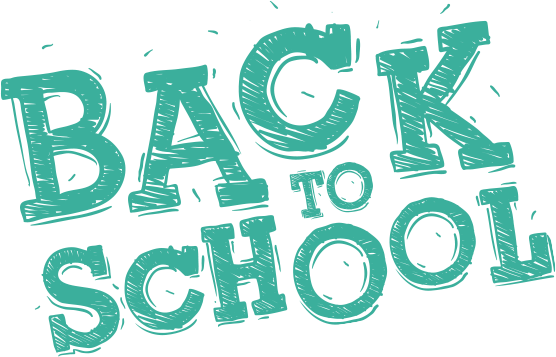 Ai nhanh hơn
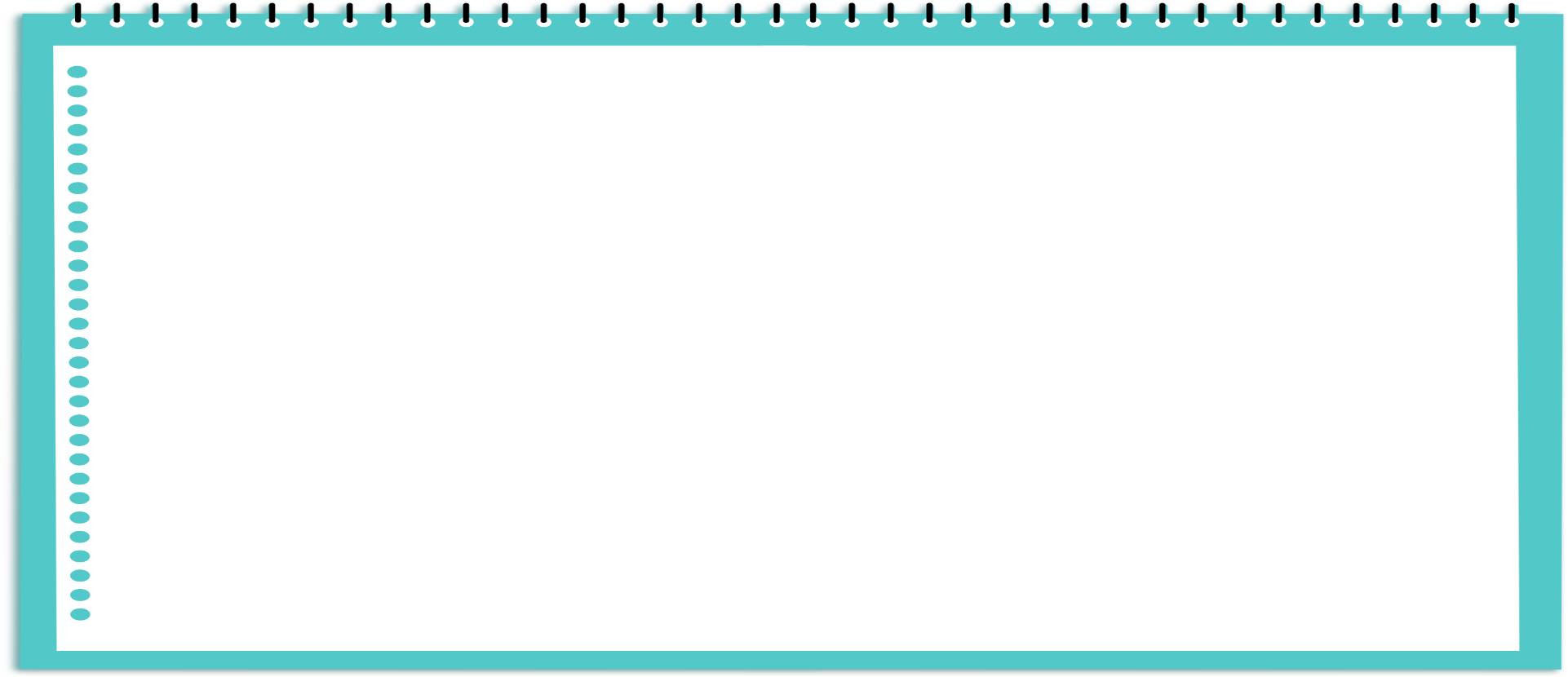 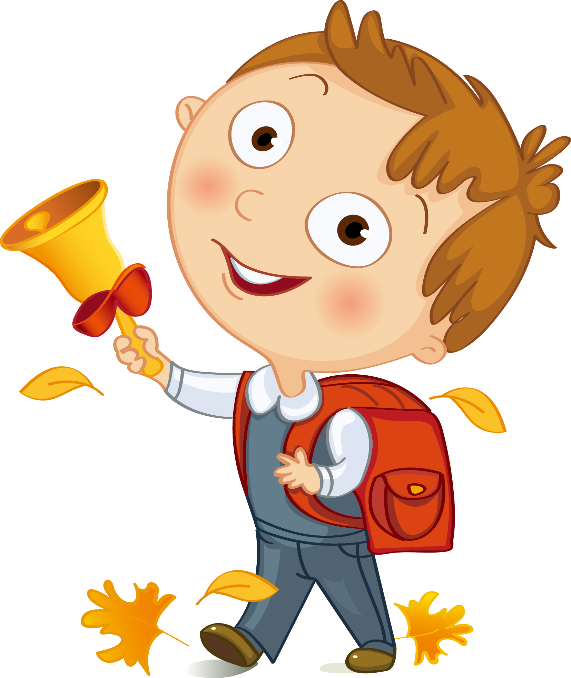 Chia lớp thành 4 nhóm (theo tổ). Trong thời gian 1 phút, các nhóm cử đại diện ghi lại những nhân hoặc sự kiện lịch sử. Nhóm nào nhanh và đúng nhiều nhất sẽ chiến thắng.
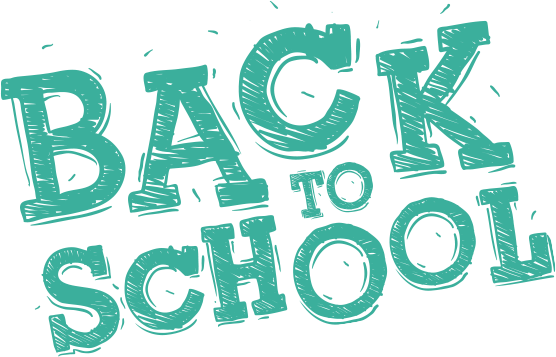 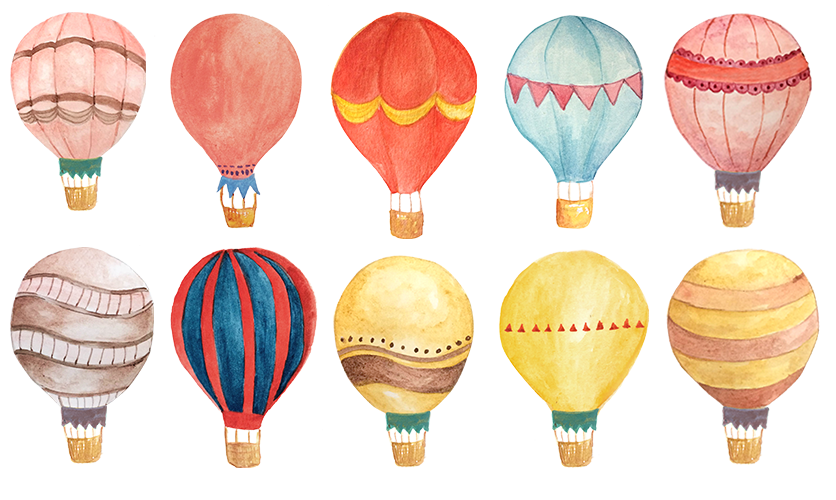 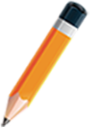 MỘT SỐ NHÂN VẬT LỊCH SỬ:
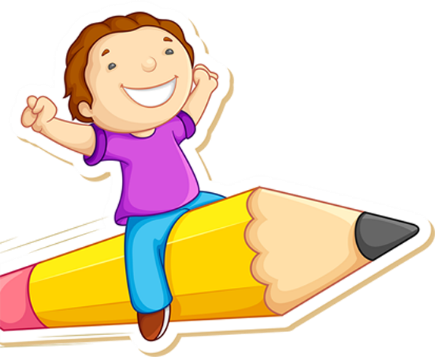 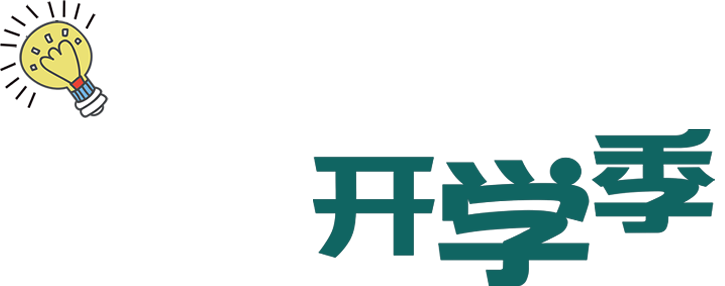 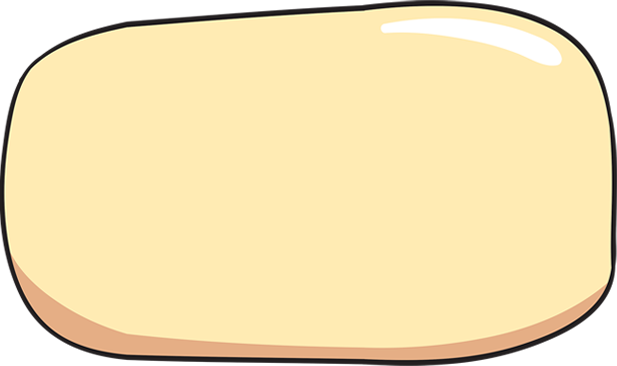 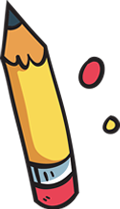 Lí Thường Kiệt , Nguyễn Trãi, Nguyễn Đình Chiểu, Trần Quốc Tuấn, Trần Quốc Toản, Yết Kiêu, Lê Lợi, Nguyễn Du, Hồ Chí Minh ,Võ Thị Sáu, Lê Duẩn, …
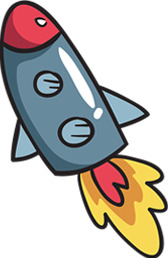 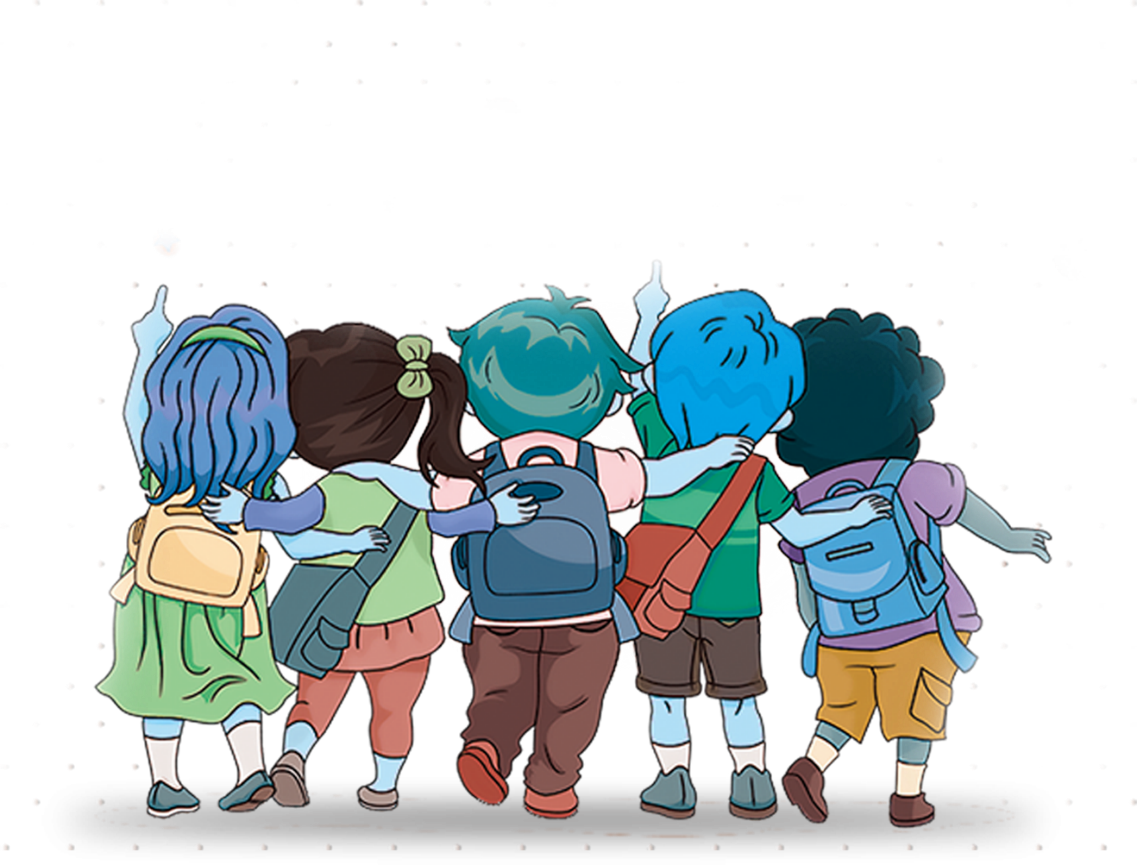 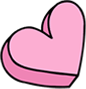 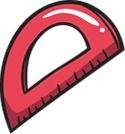 Sự kiện: Giỗ tổ Hùng Vương
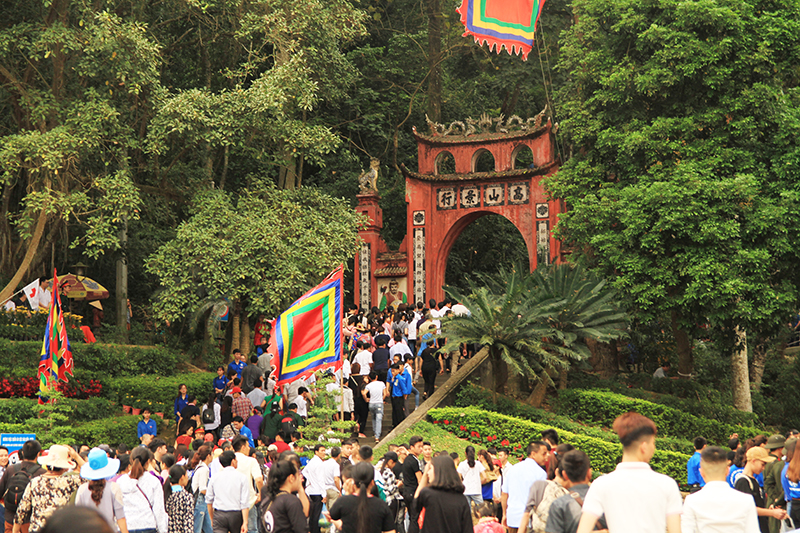 Chiến thắng Bạch Đằng
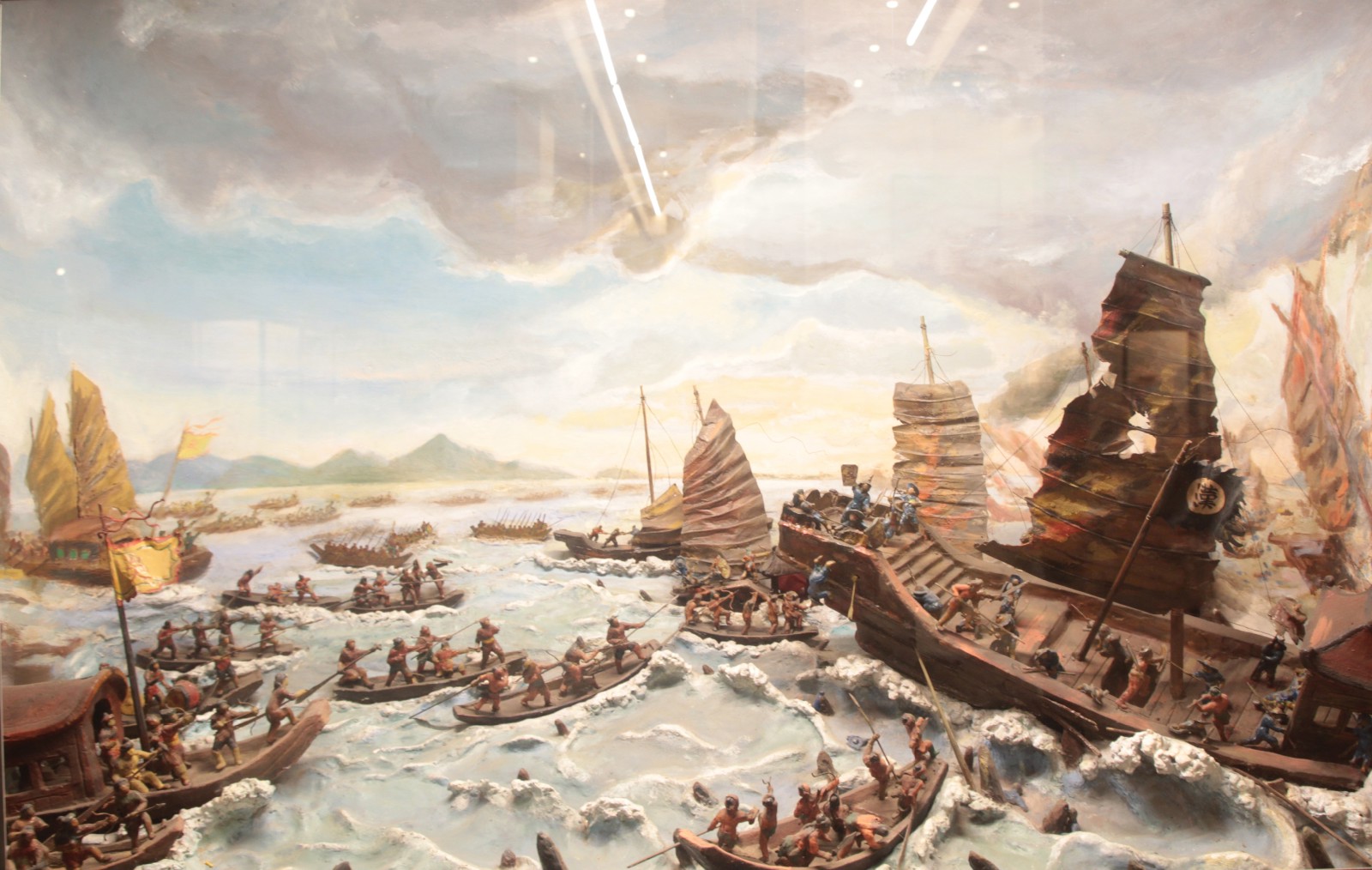 Nhân vật lịch sử Trần Quốc Toản
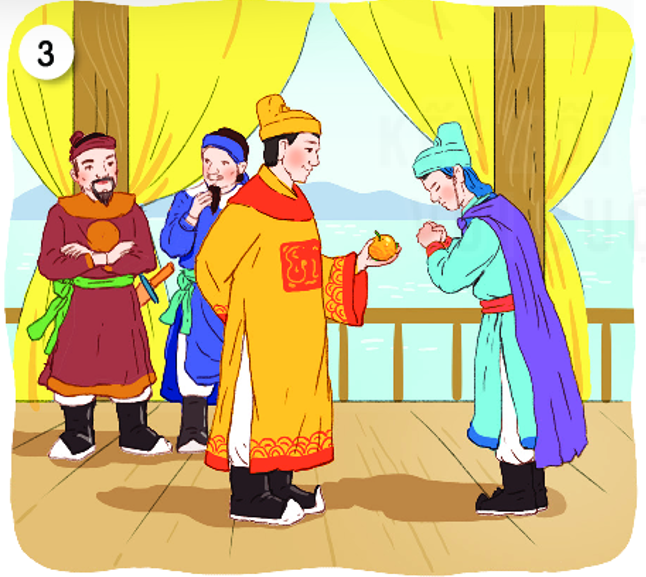 BÁC HỒ ĐỌC BẢN TUYÊN NGÔN ĐỘC LẬP
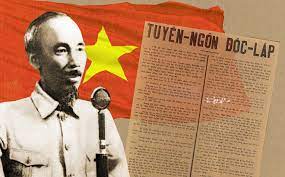 Nhân vật Võ Thị Sáu
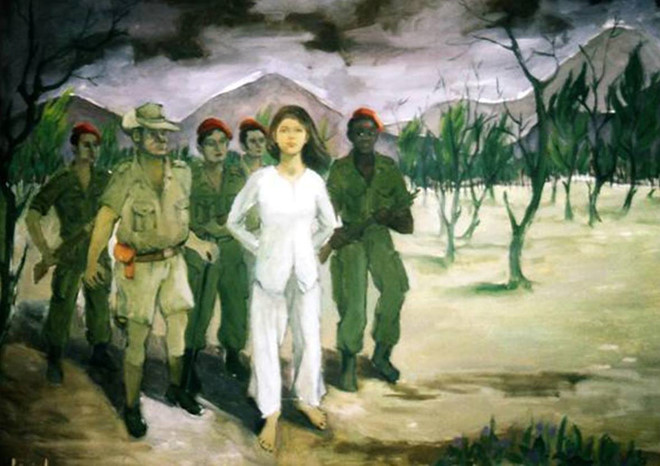 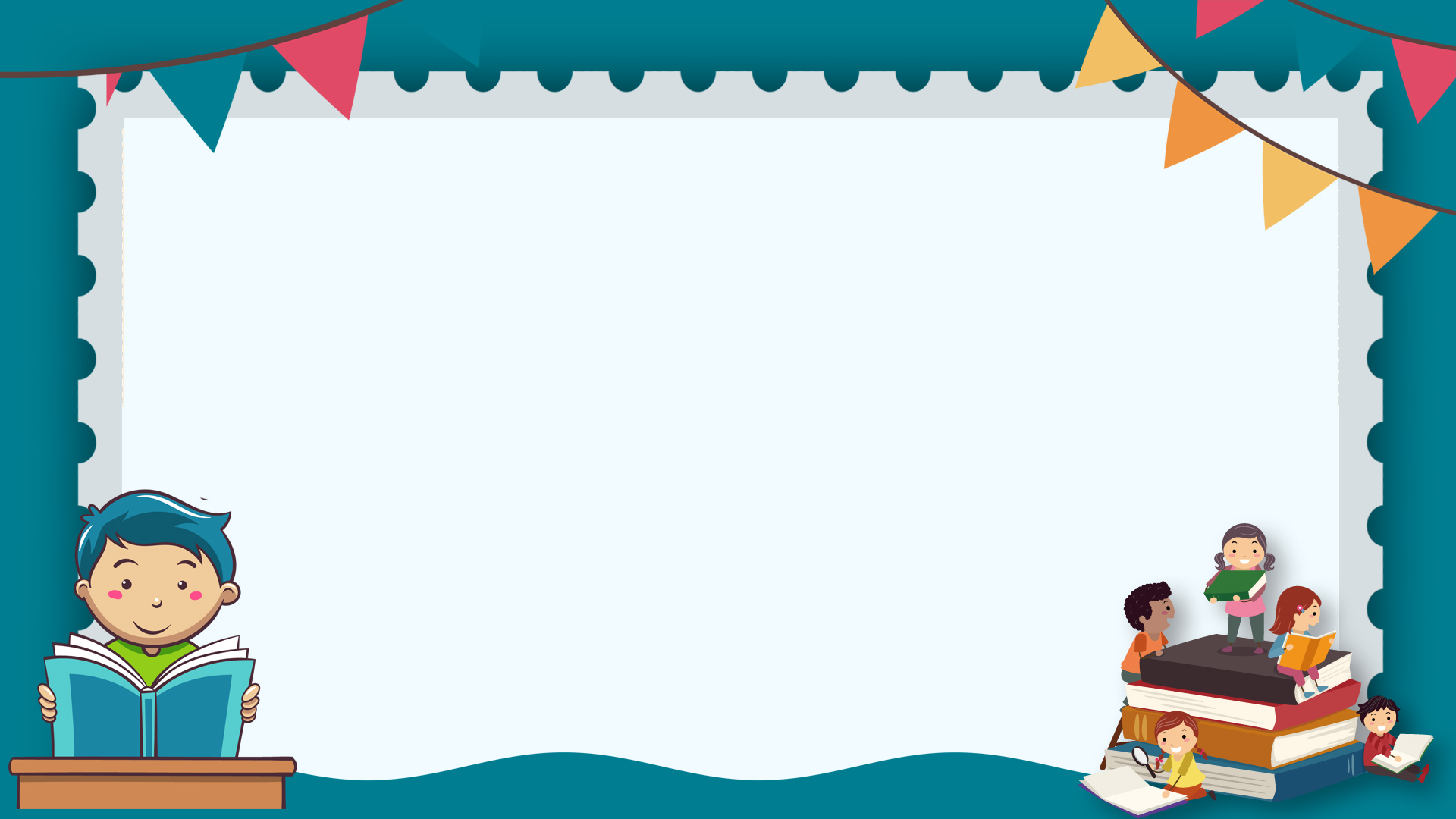 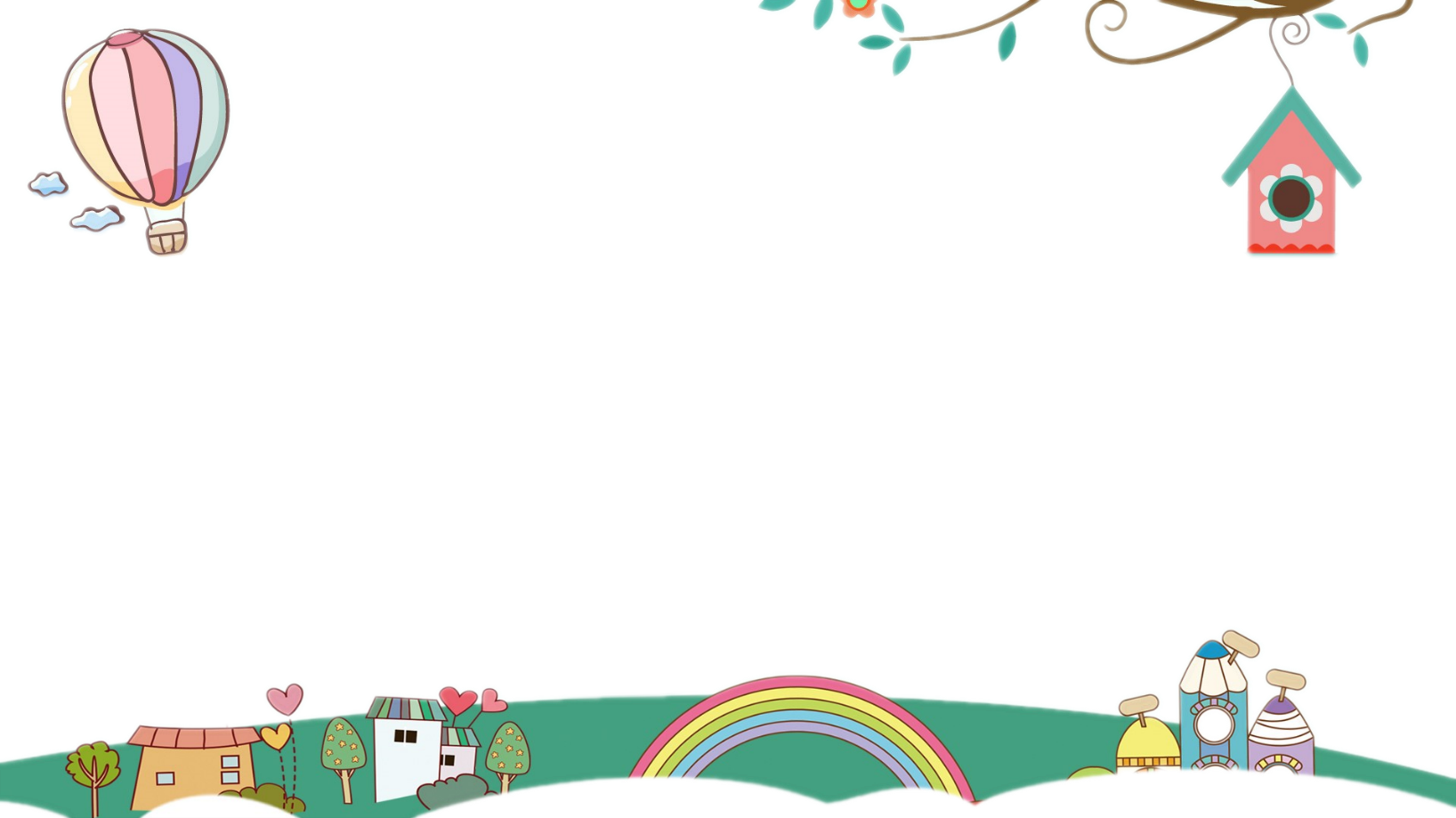 HÌNH THÀNH KIẾN THỨC
2
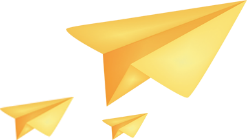 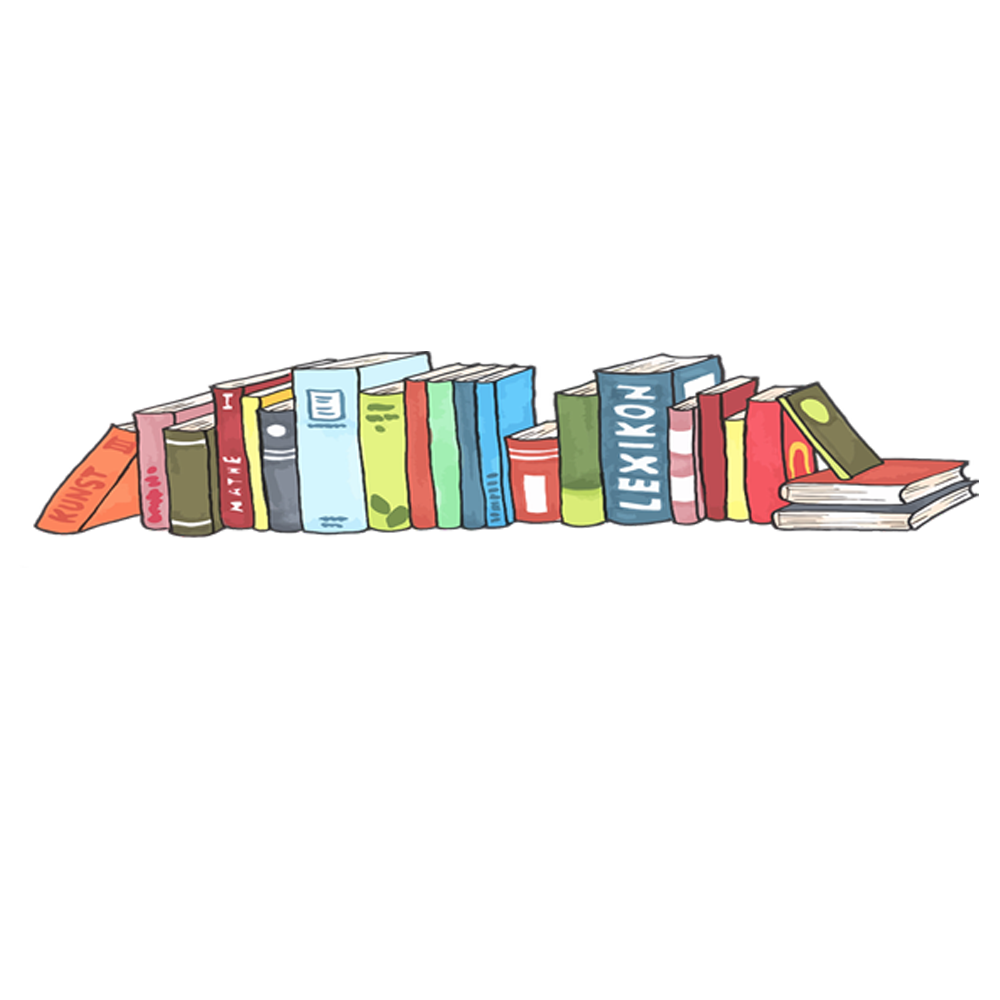 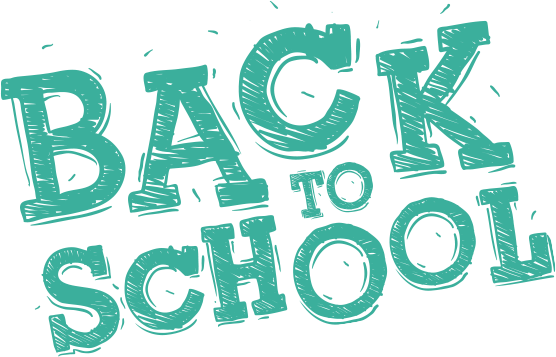 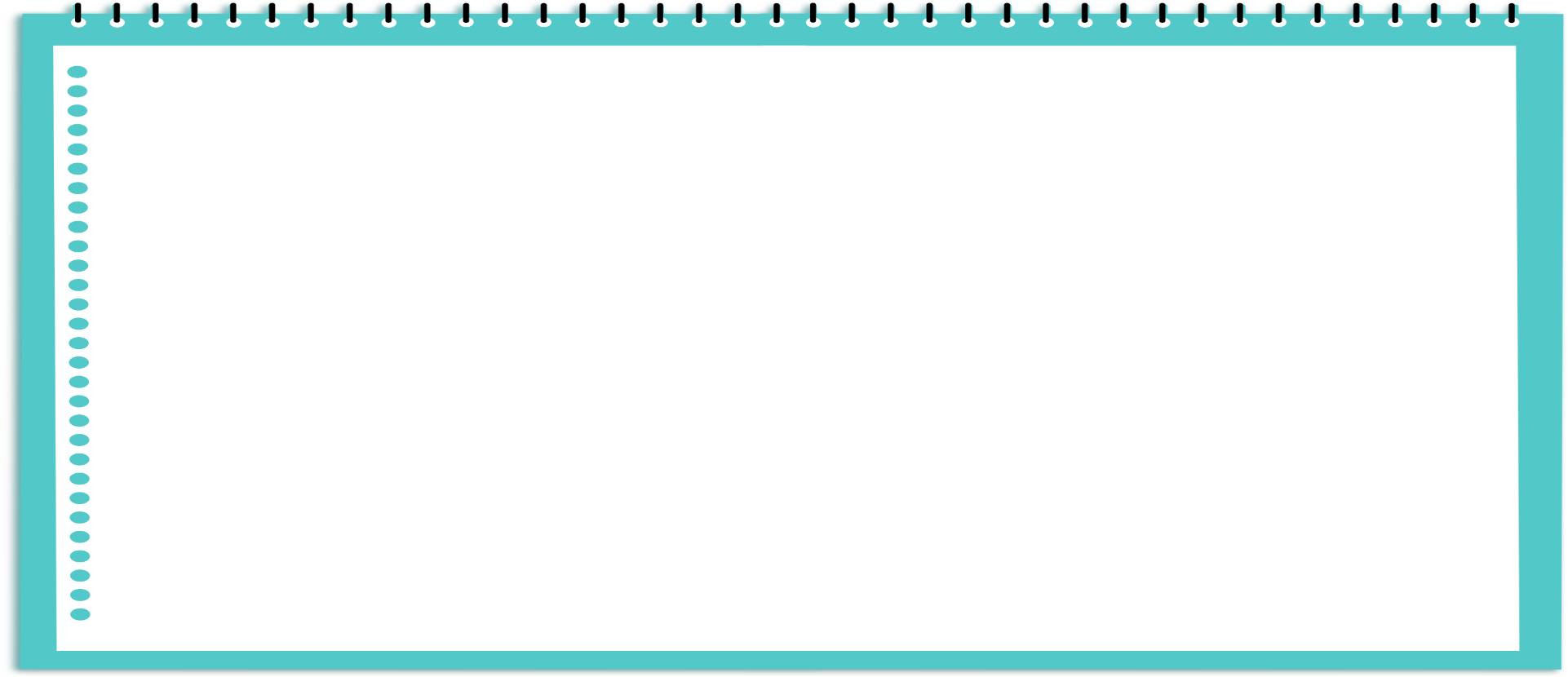 Một số điểm cần lưu ý khi viết bài kể lại sự việc có thật hoặc sự kiện lịch sử 
(Xem SGK/45)
1 * Bài văn kể lại sự việc có thật lên quan đến nhân vật hoặc sự kiện lịch sử là kiểu bài văn thuật lại sự việc có thật nhằm giúp người đọc hiểu về sự việc, qua đó hiểu nhân vật/ sự kiện lịch sử có liên quan.
Sự kiện được kể lại trong văn bản là có thật và liên quan đến nhân vật và sự kiện lịch sử
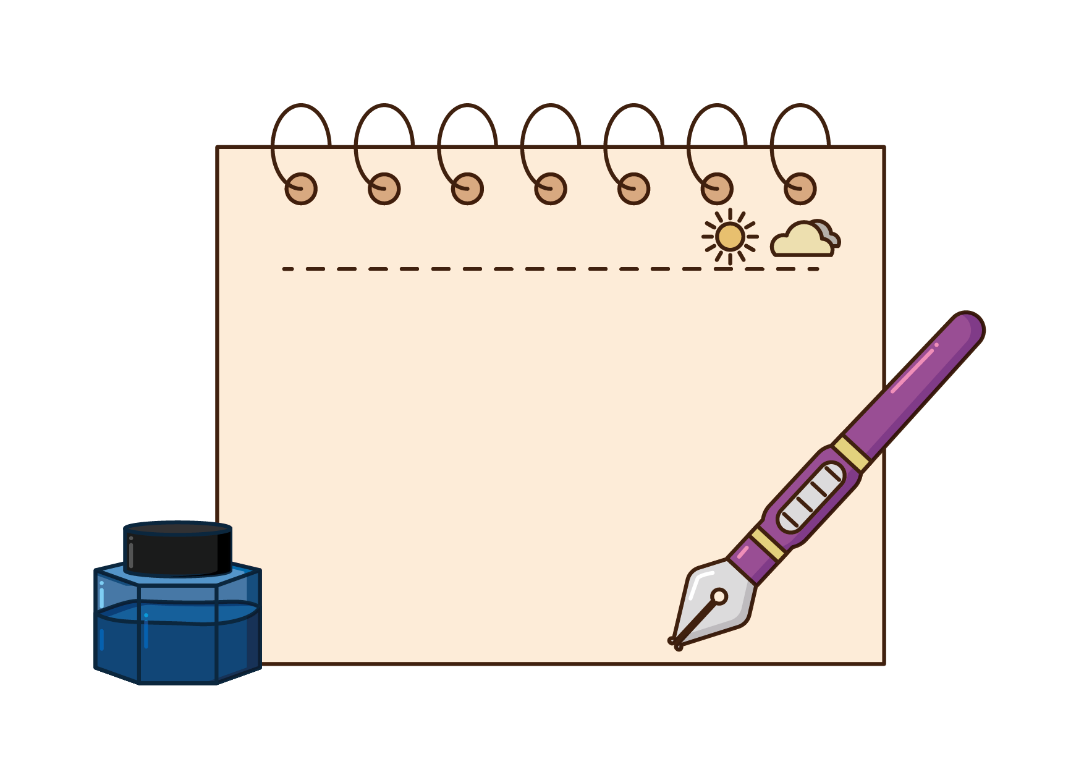 Sử dụng ngôi thứ nhất để kể lại câu chuyện theo một trình tự hợp lí
2 *Yêu cầu đối với kiểu bài (xem SGK/45)
Sử dụng chi tiết, thông tin chọn lọc về sự việc, nhân vật, sự kiện
Sử dụng yếu tố miêu tả trong bài viết
Kết hợp kể chuyện với miêu tả một cách tự nhiên, hợp lí
3* Bố cục bài viết: cần đảm bảo 3 phần
a. Mở bài: + Nêu được sự việc có thật liên quan đến nhân   
         vật/sự kiện lịch sử mà em định kể lại.
                     + Nêu lí do hay hoàn cảnh người viết thu thập .
           b. Thân bài: Thuật lại diễn biến của sự việc có thật liên quan đến nhân vật, sự kiện lịch sử:
	- Bắt đầu- Diễn biến – Kết thúc.
	- Sử dụng tư liệu, trích dẫn…
	- Kết hợp kể chuyện với miêu tả.
Ý nghĩa tác động của sự việc đối với đời sống, nhận thức về nhân vật.
 c. Kết bài: khẳng định ý nghĩa của sự việc, nêu cảm nhận của người viết.
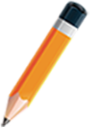 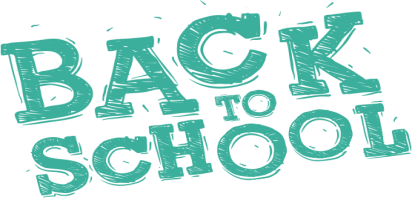 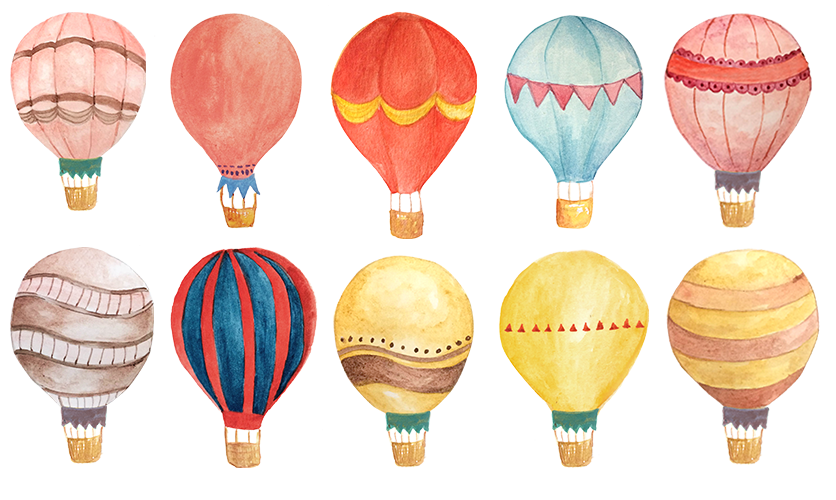 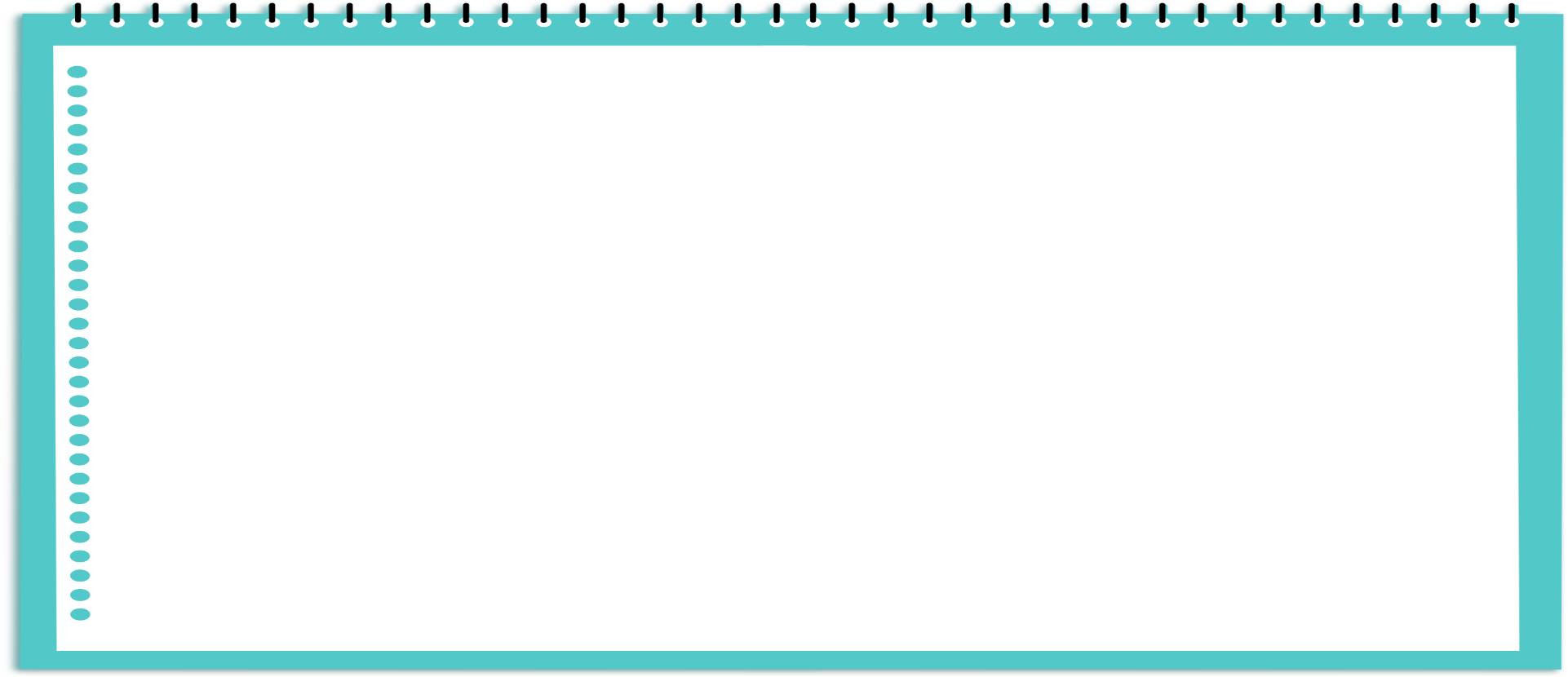 II . Phân tích kiểu văn bản 
Thăm đền thờ Nguyễn Trung Trực ở Kiên Giang (SGK/46-47)
III. Viết theo quy trình
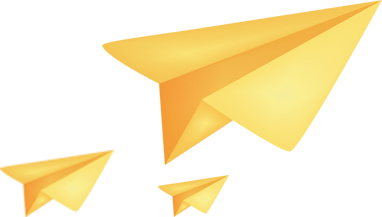 1
2
3
4
Bước 3: Viết bài
Bước 4: Chỉnh sửa và chia sẻ
Bước 2: Tìm ý, 
lập dàn ý
Bước 1: Chuẩn bị trước khi viết
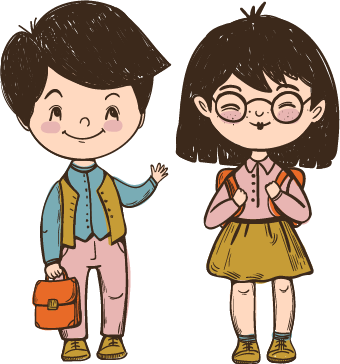 Đề bài: Viết bài văn kể lại một sự việc có thật liên quan đến nhân vật hoặc sự kiện lịch sử mà em có dịp tìm hiểu .
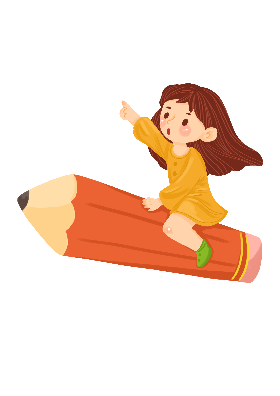 Bước 1: Chuẩn bị trước khi viết
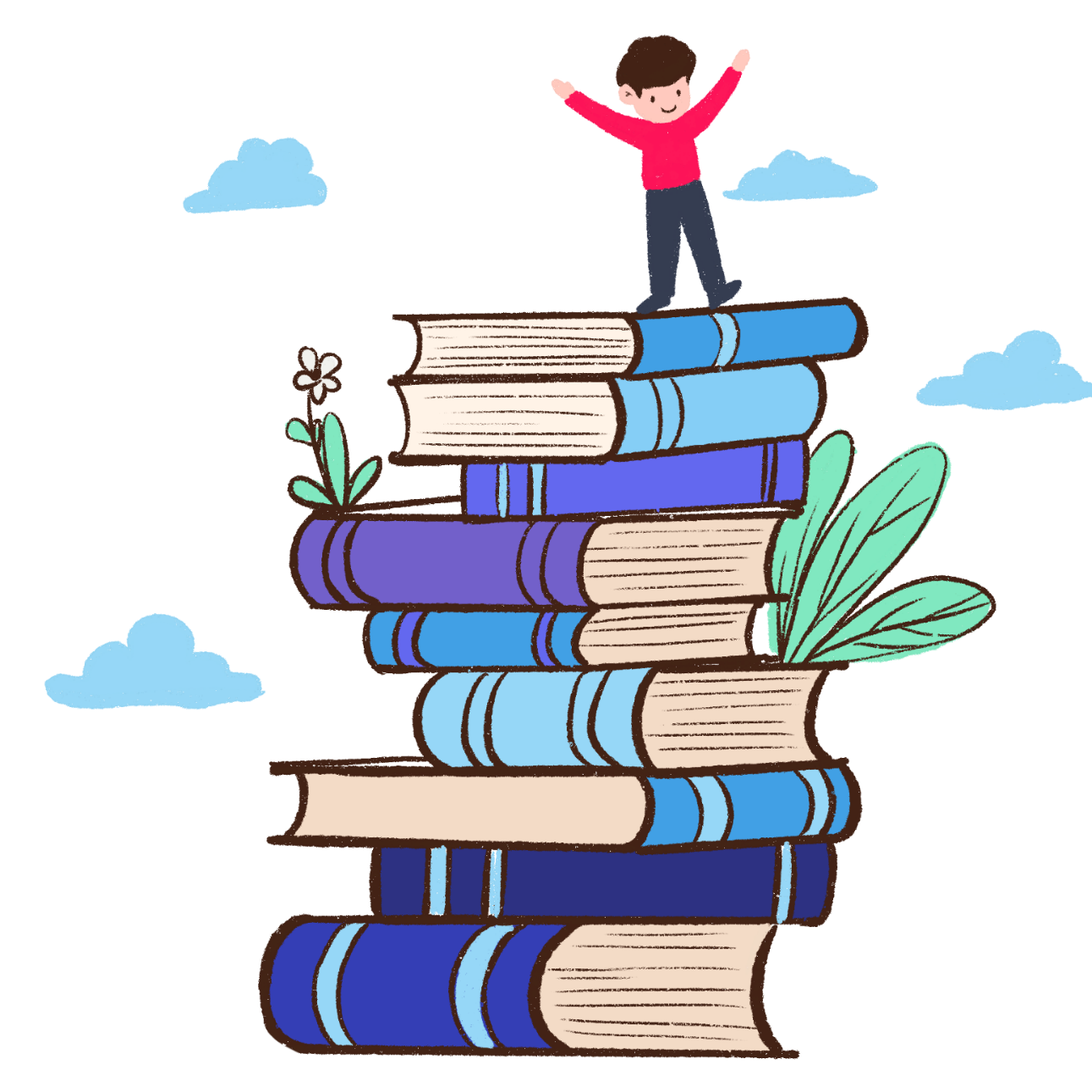 Xác định mục đích, người đọc
a
Xác định đề tài
b
Thu thập tư liệu
c
a. Xác định mục đích, người đọc
01
Mục đích viết: viết bài kể lại sự việc có thật liên quan đến nhân vật hoặc sự kiện lịch sử
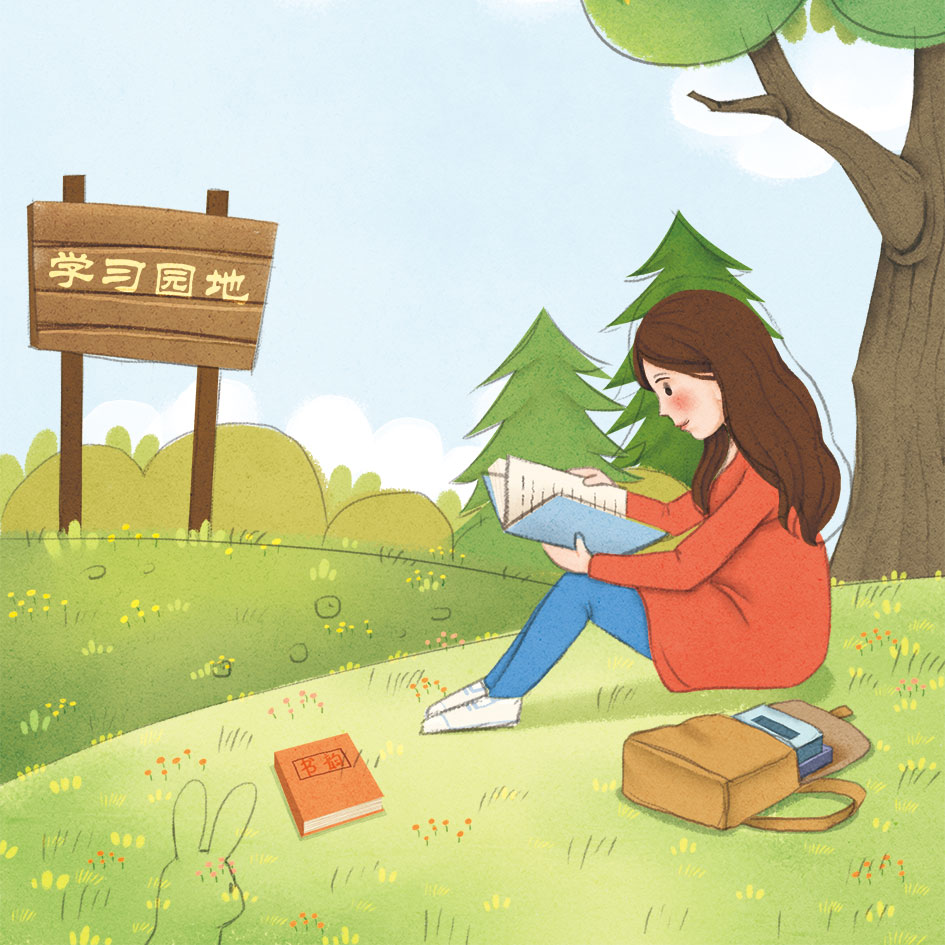 02
Người đọc: thầy cô, bạn bè, gia đình
b. Xác định đề tài
Viết bài văn về một sự việc có liên quan đến một nhân vật lịch sử chống ngoại xâm hoặc mở mang bờ cõi đất nước, được người dân tôn vinh, thờ phụng.
1
2
Một sự việc có thật liên quan đến nhân vật anh hùng trong kháng chiến chống Pháp và chống Mĩ cứu nước.
Một sự việc có thật liên quan đến các sự kiện, nhân vật có công đổi mới hoặc có thành tích trong lao động, sản xuất.
3
c. Thu thập tư liệu
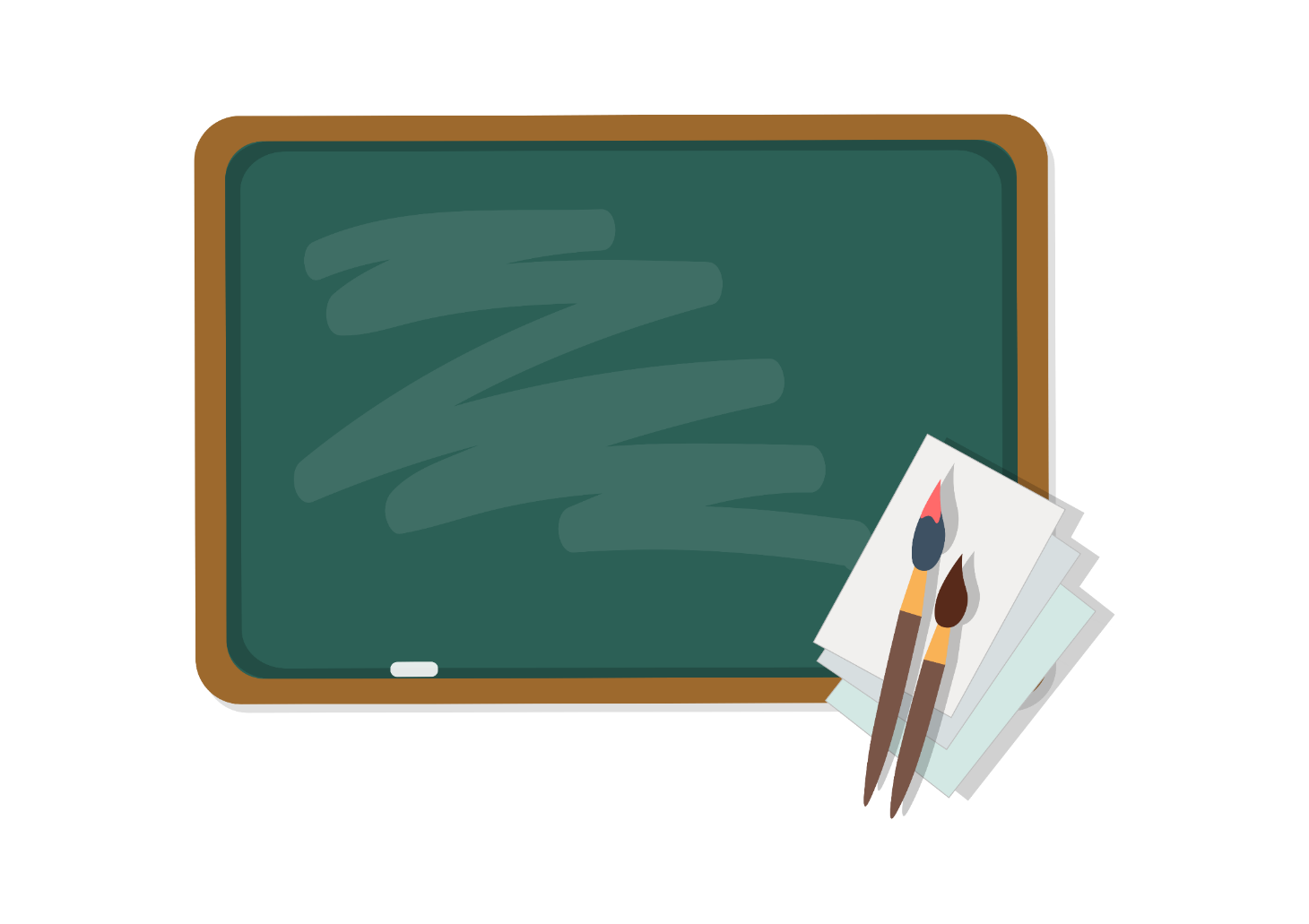 Thu thập từ các nguồn khác nhau: Tài liệu từ thực tế, hiện vật bảo tàng hoặc tài liệu trên In-ter-net (hình ảnh, hiện vật, lời kể…)
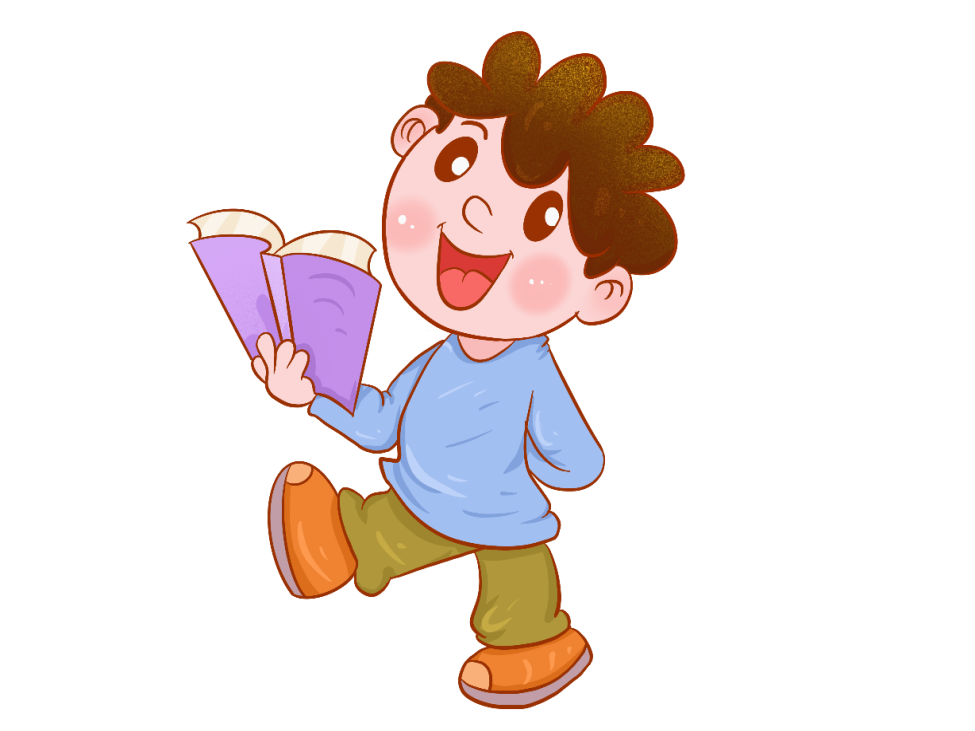 b.
a.
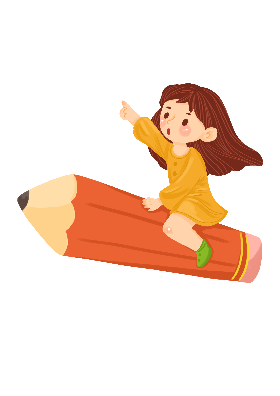 Bước 2: Tìm ý, lập dàn ý
Lập dàn ý
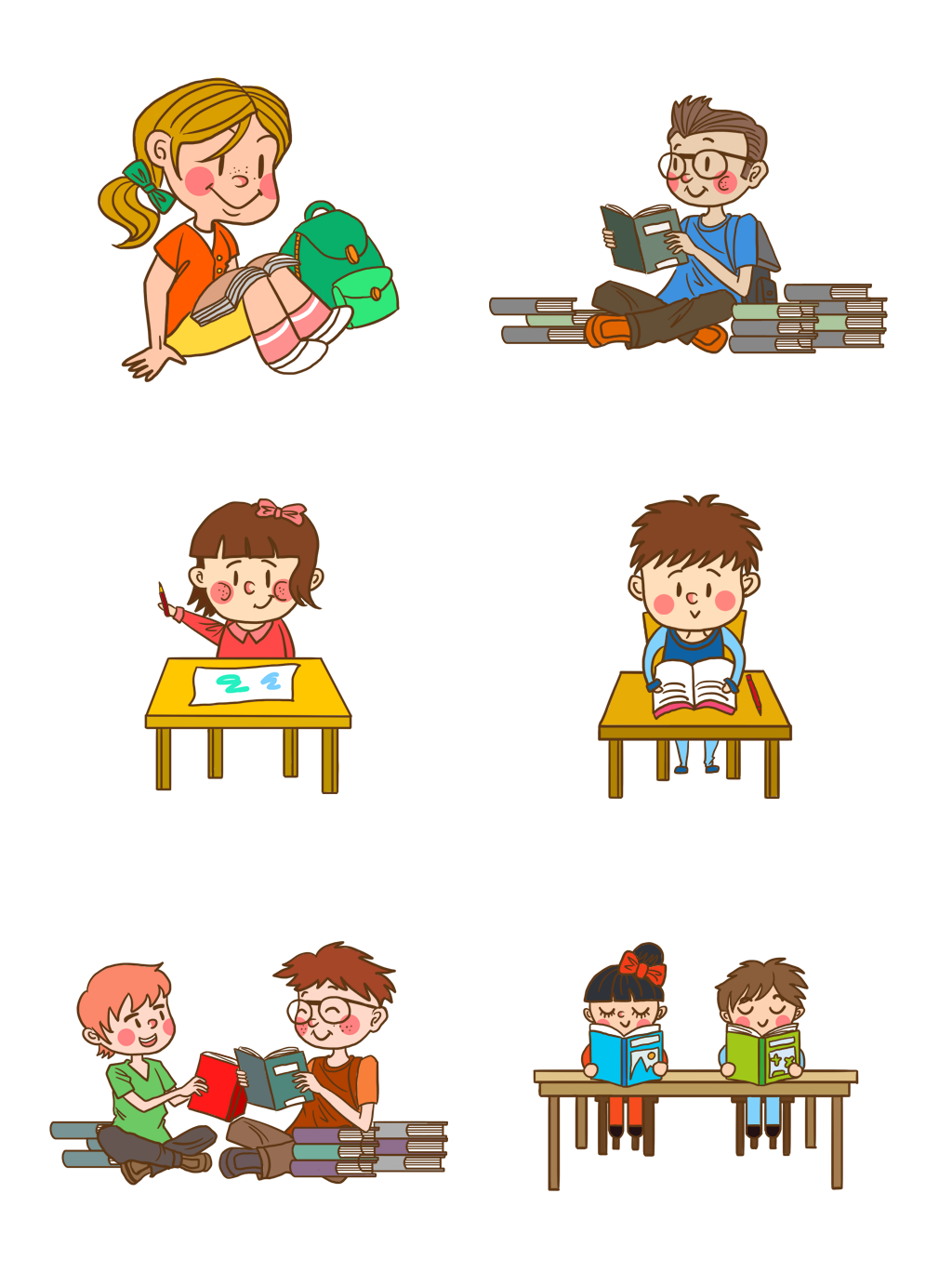 Tìm ý
a. Tìm ý
Ý tưởng của tôi về bài viết thuật lại sự việc có thật liên quan đến một nhân vật hoặc sự kiện lịch sử:
- Không gian, thời gian diễn ra sự việc:
- Diễn biến của sự việc:
- Các dấu tích, hiện vật liên quan đến sự kiện, nhân vật:
- Các nhân chứng, dẫn liệu có thể trích dẫn:
….
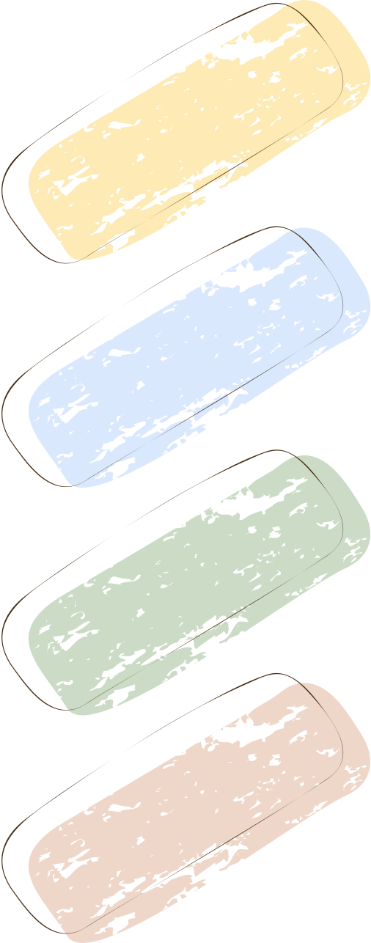 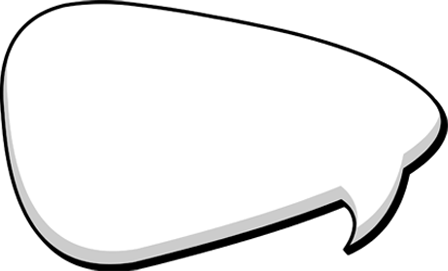 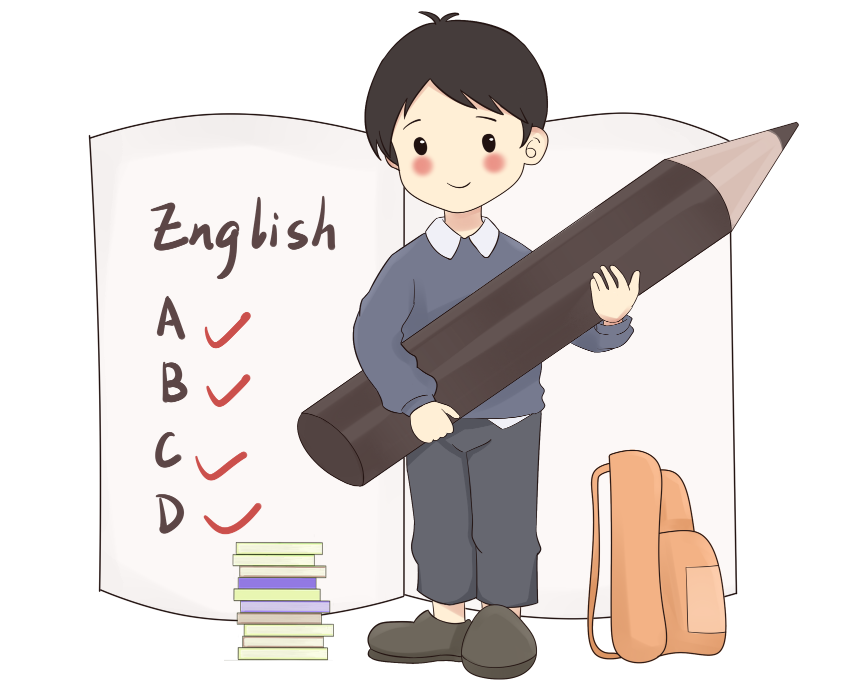 Dựa vào phần tìm ý và sơ đồ SGK/48 để lập dàn ý chi tiết cho bài văn
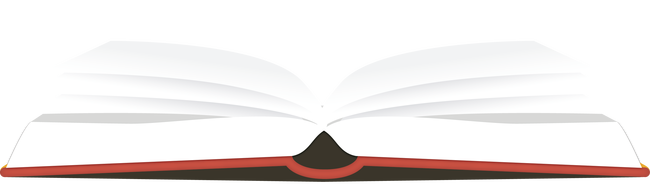 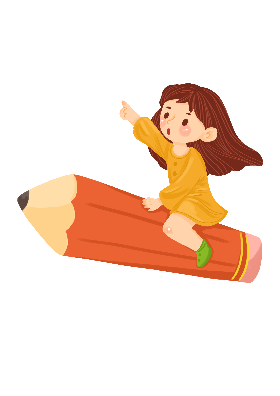 Bước 3: Viết bài
Dựa vào bảng kiểm để tiến hành viết bài văn hoàn chỉnh.
                            (SGK/48)
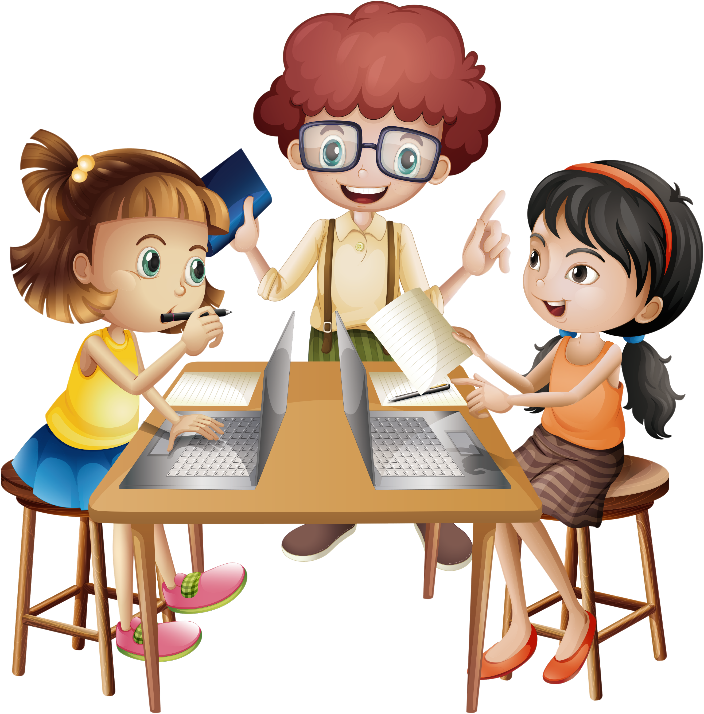 Bảng kiểm (SGK/49)
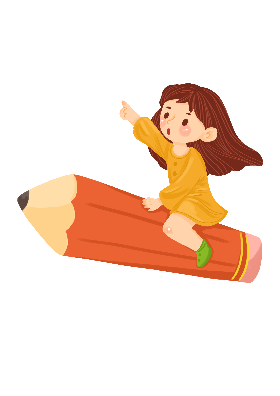 Bước 4: Chỉnh sửa và chia sẻ
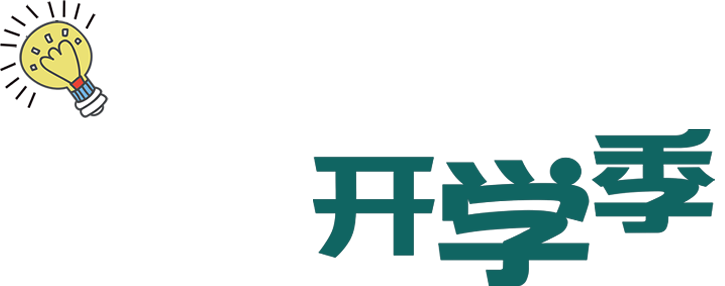 Dựa vào bảng kiểm để điều chỉnh bài viết
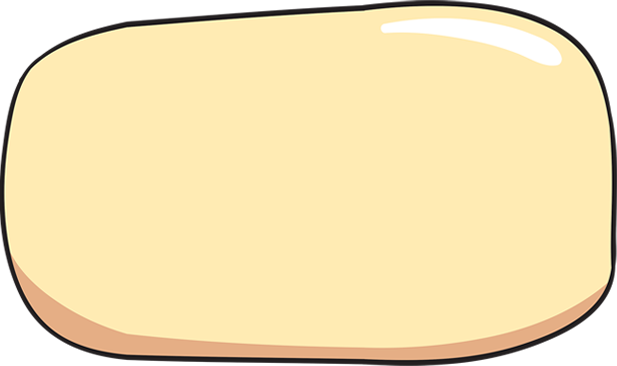 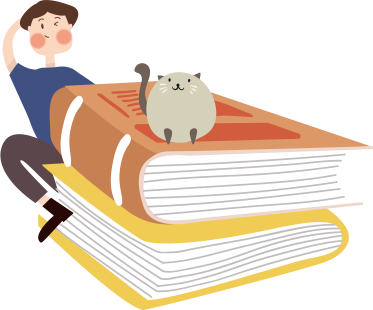 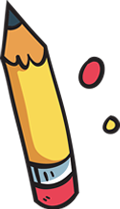 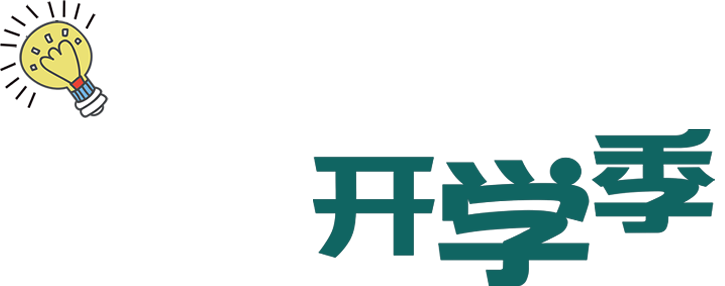 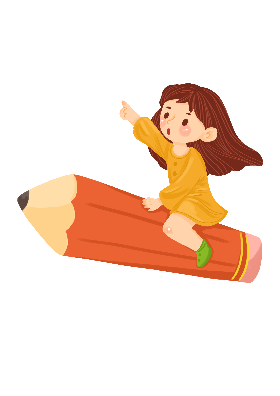 VẬN DỤNG:
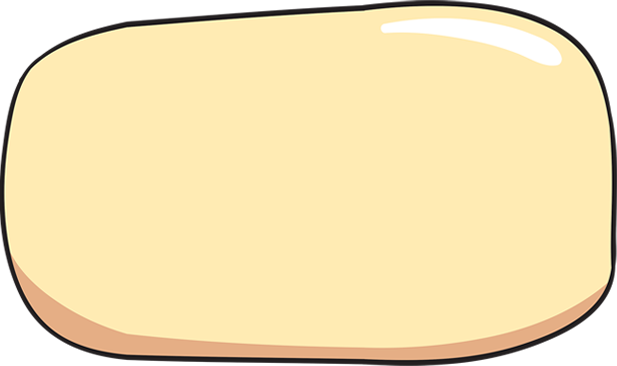 Đề bài: Viết bài văn kể lại một sự việc có thật liên quan đến nhân vật hoặc sự kiện lịch sử ở Phú Yên mà em có dịp tìm hiểu (Lễ hội đền thờ Lương Văn Chánh, Lễ hội đền thờ Lê Thành Phương,…)
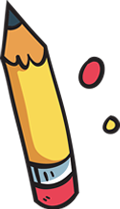 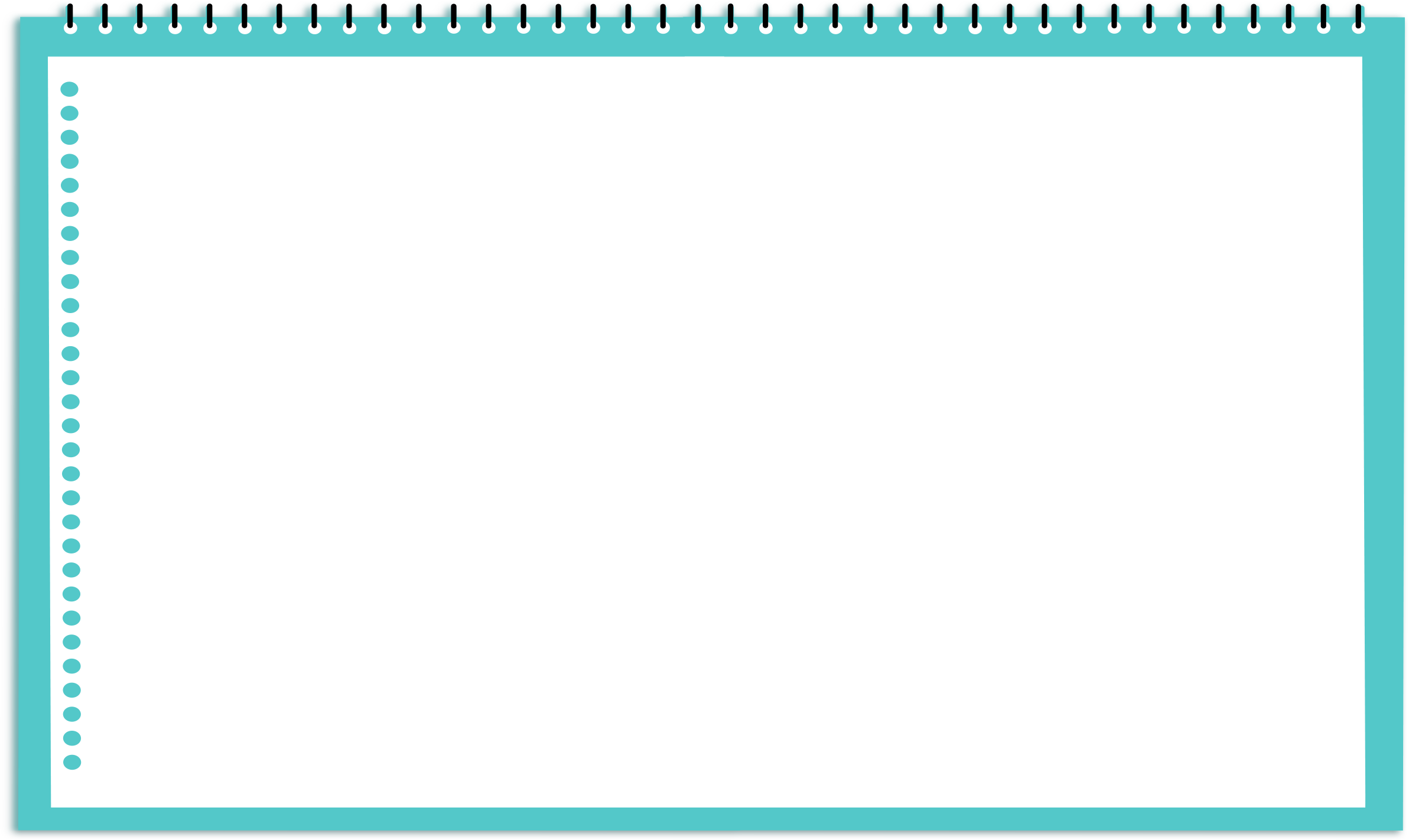 Chúc các em học bài thật tốt!
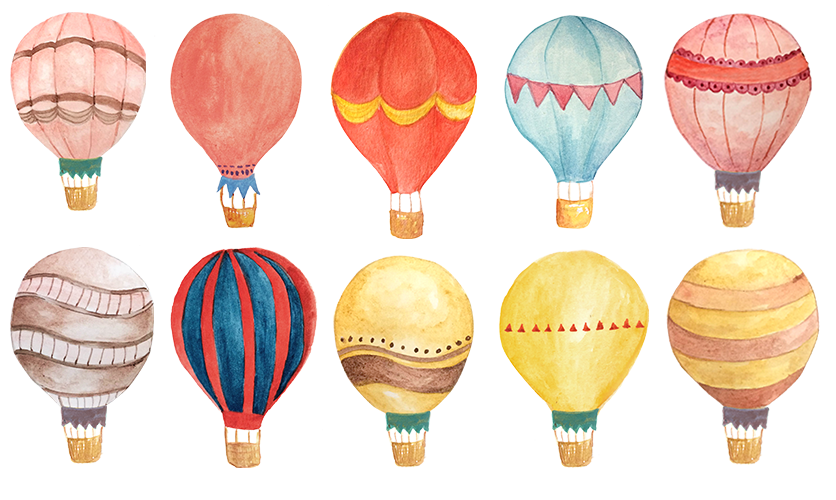 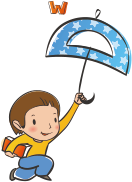 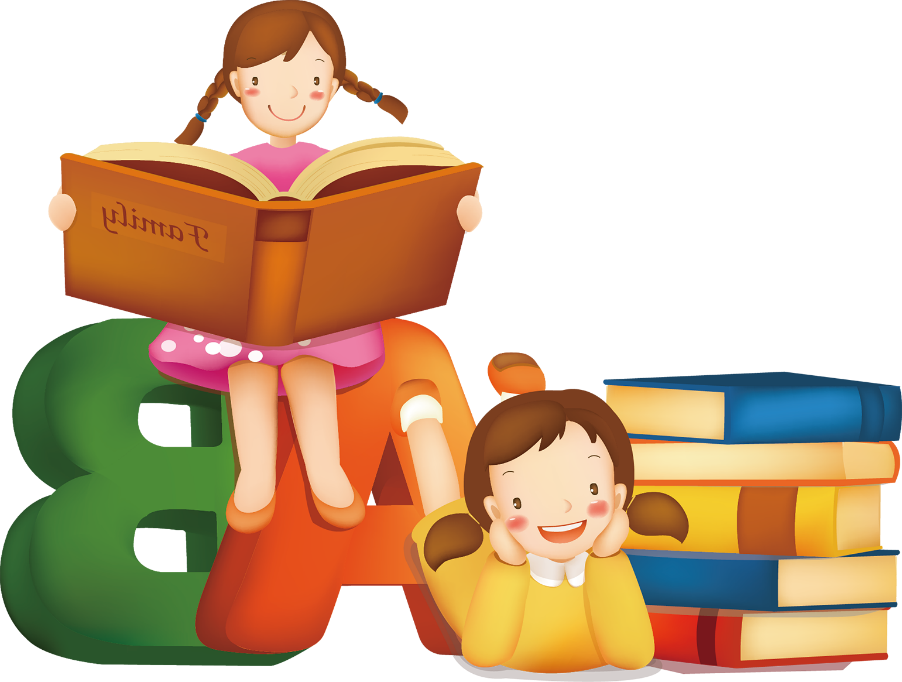 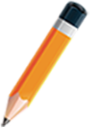 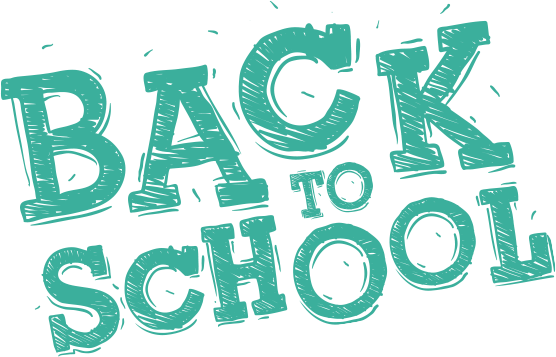